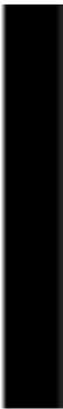 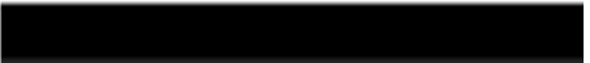 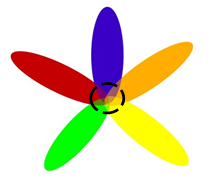 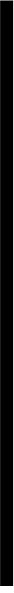 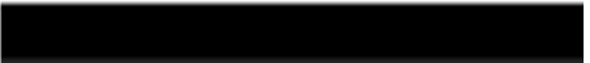 玩出自我
之創業計畫
公司簡介
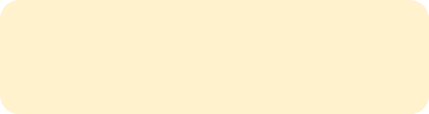 市場與競爭分析
目
CONTENTS錄
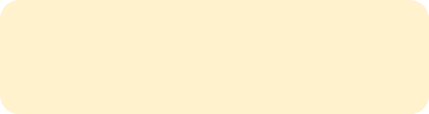 產品與服務計畫
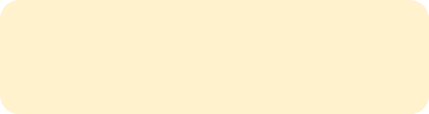 行銷策略
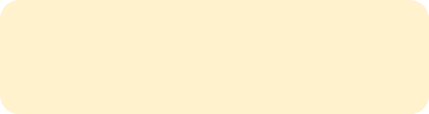 財務資訊
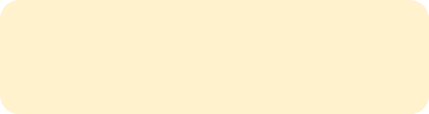 結論
公司簡介
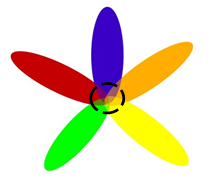 1
PART
公司簡介
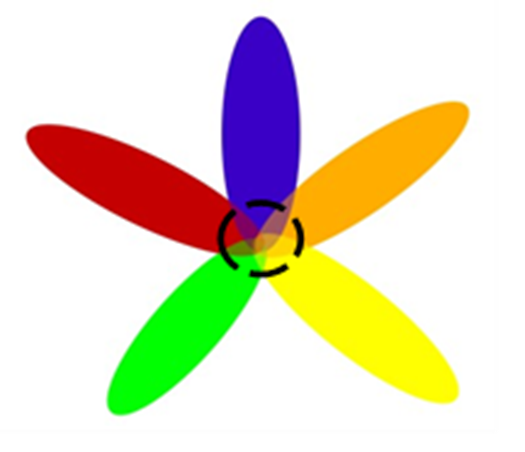 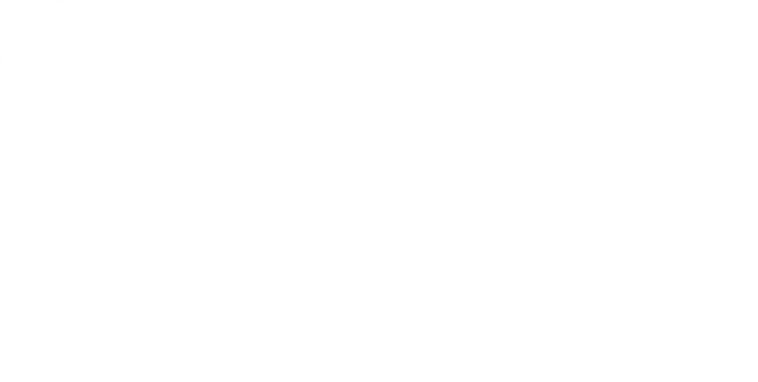 企業目標與願景
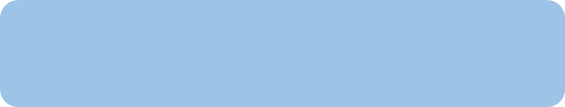 企業經營理念
將一些實用的功能
融入創意
創意
便利
紓解
時尚
感動
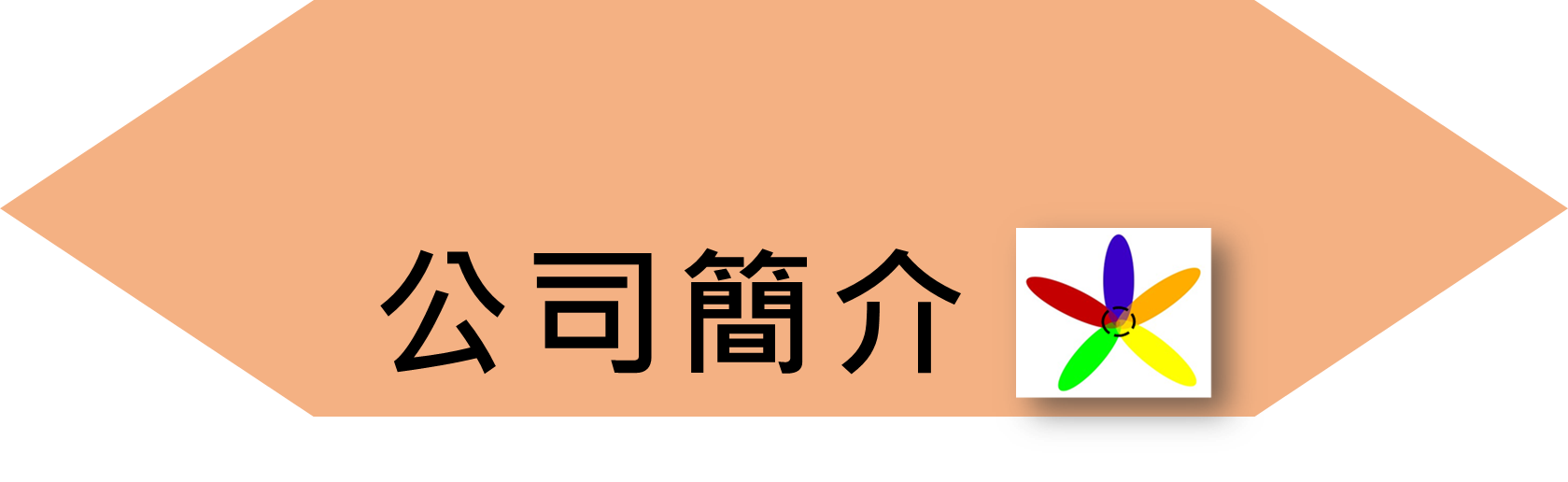 各司其職
創造最大效益
掌管公司整體營運
品質保證與控管
開發及產品創新設計
負責公司資金流動
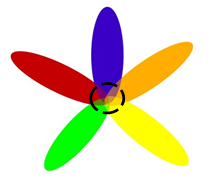 市場與競爭分析
2
PART
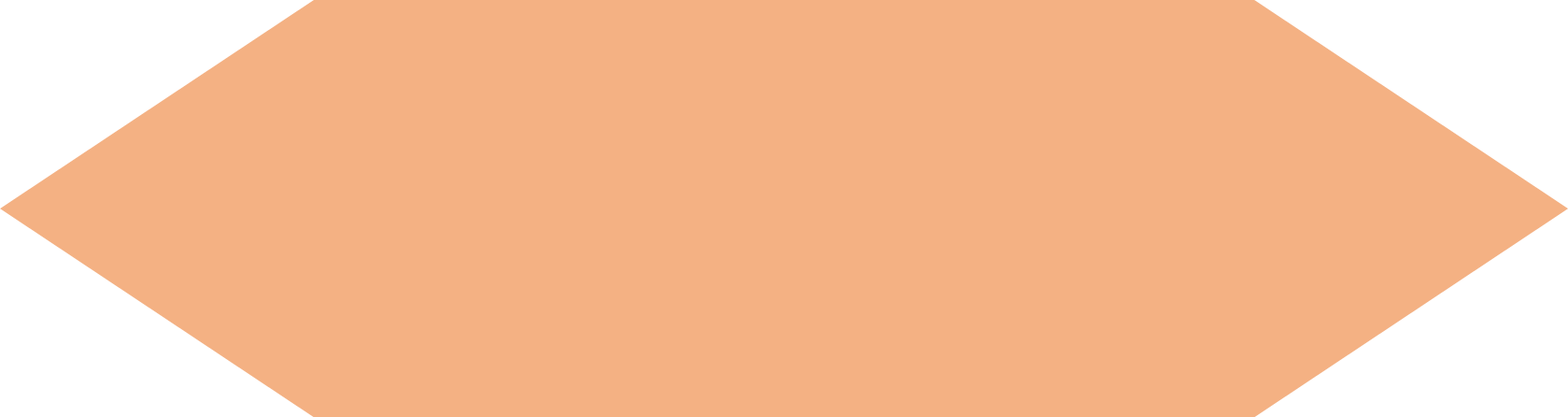 市場與競爭分析
STP分析
人們使用與態度
公司希望
產品定位
便利
省時
效果佳
多種選擇
價格位於中高價格
有多種造型選擇
成為人人必備物品
隨時充電及身型輕巧
男女老少皆是
隨時能聆聽音樂
品質佳、中高價位
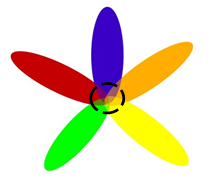 產品與服務計畫
3
PART
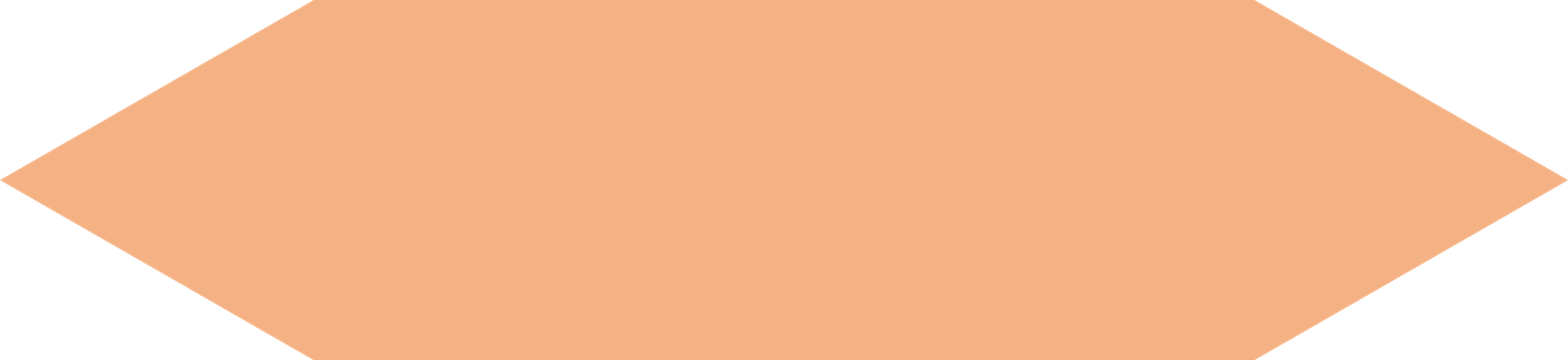 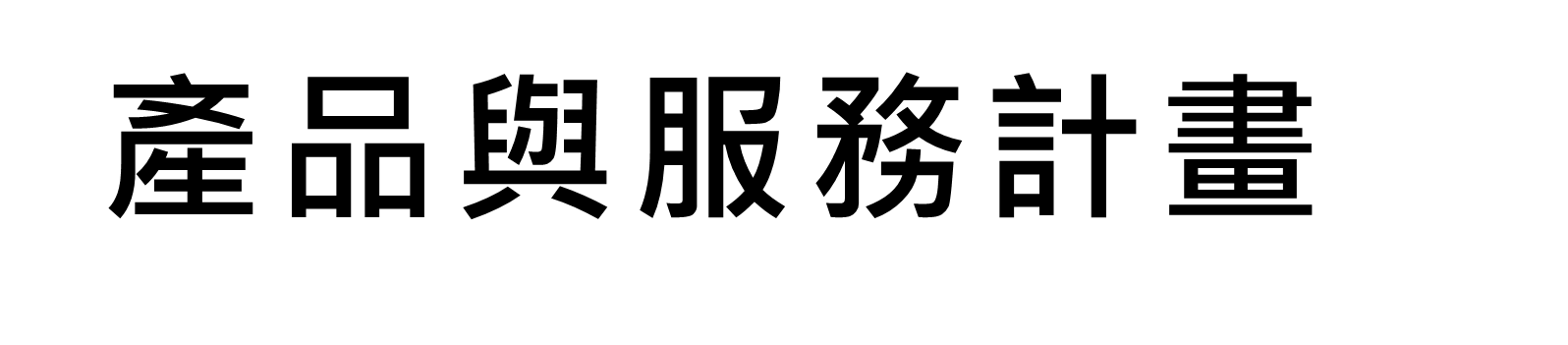 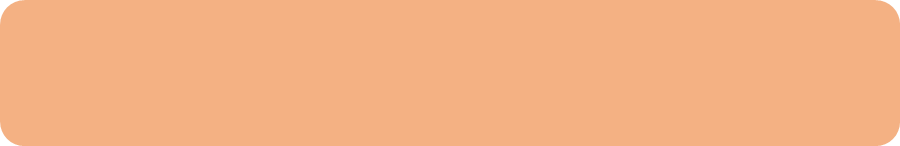 產品特色
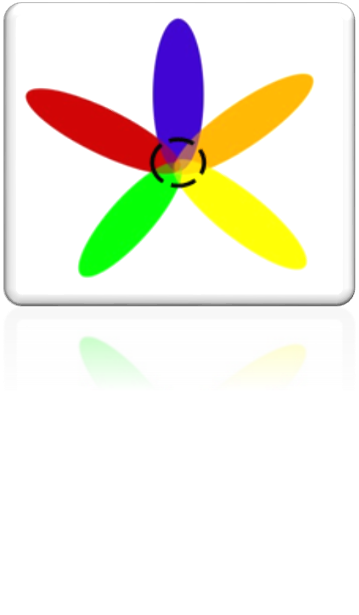 便利性：電棒的身型小支且操作便利
品質保證：公司嚴格控管生產過程
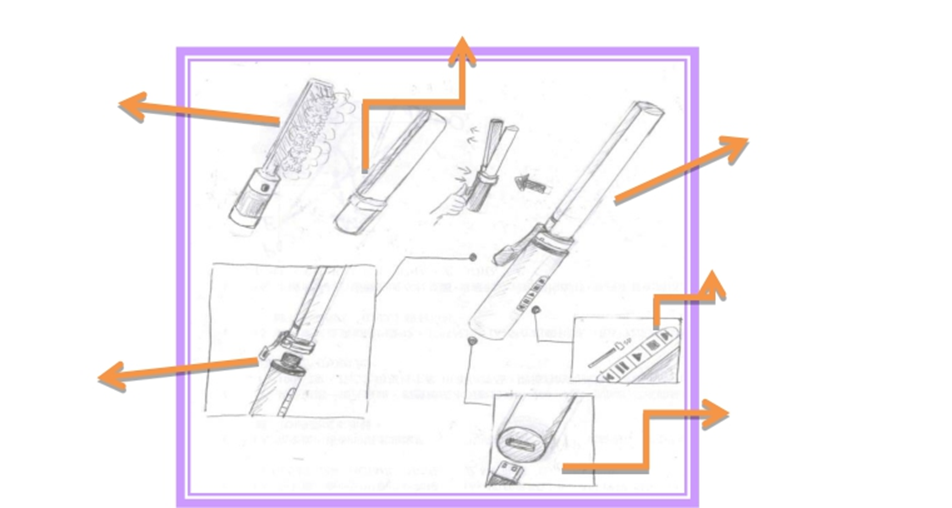 功能多樣化：將染髮、燙髮、
聽音樂、隨身充電等
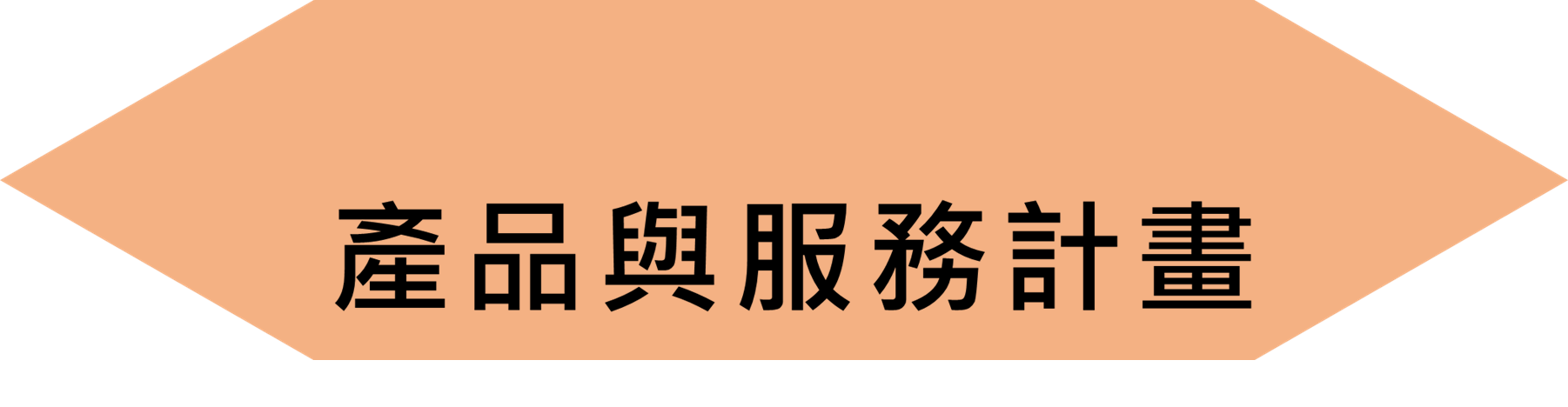 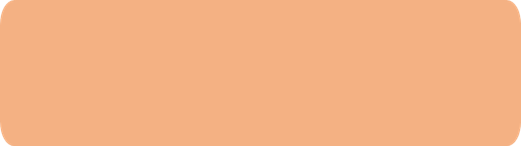 服務計畫
1
2
3
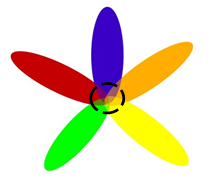 行銷策略
4
PART
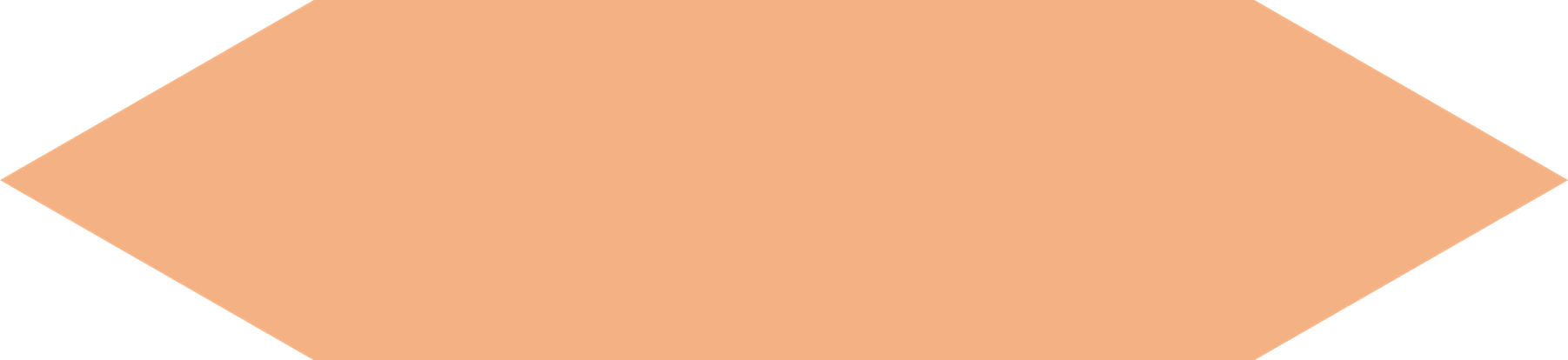 行銷策略
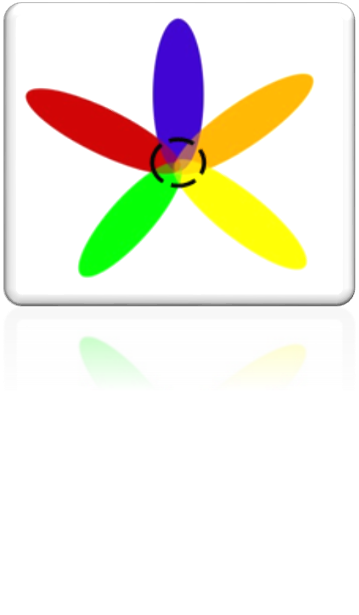 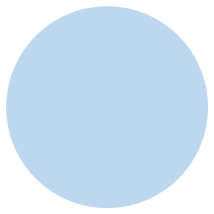 產品
價格
整組定價為 8,000 元
讓消費者擁有多功能的電棒
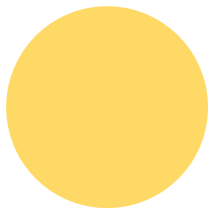 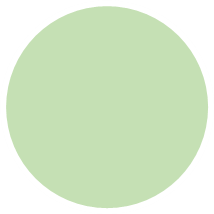 通路
推廣
超市及賣場直接銷售或網路
以品質來建立良好的形象
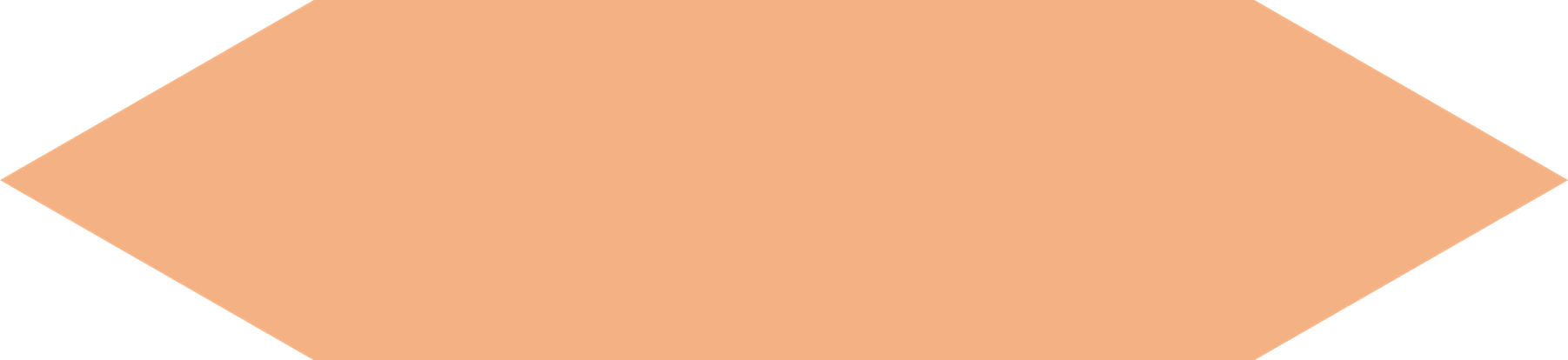 行銷策略
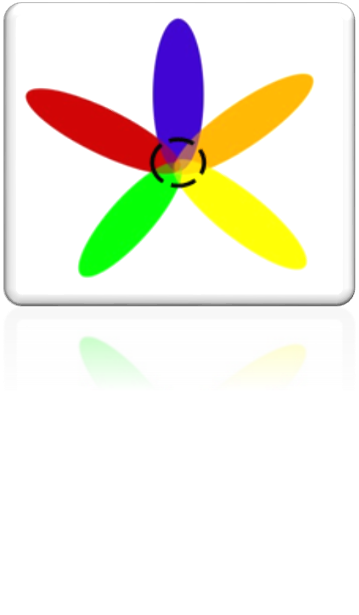 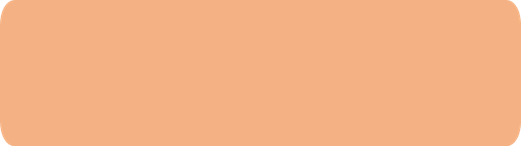 顧客關係管理
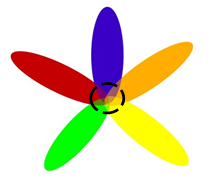 財務資訊
5
PART
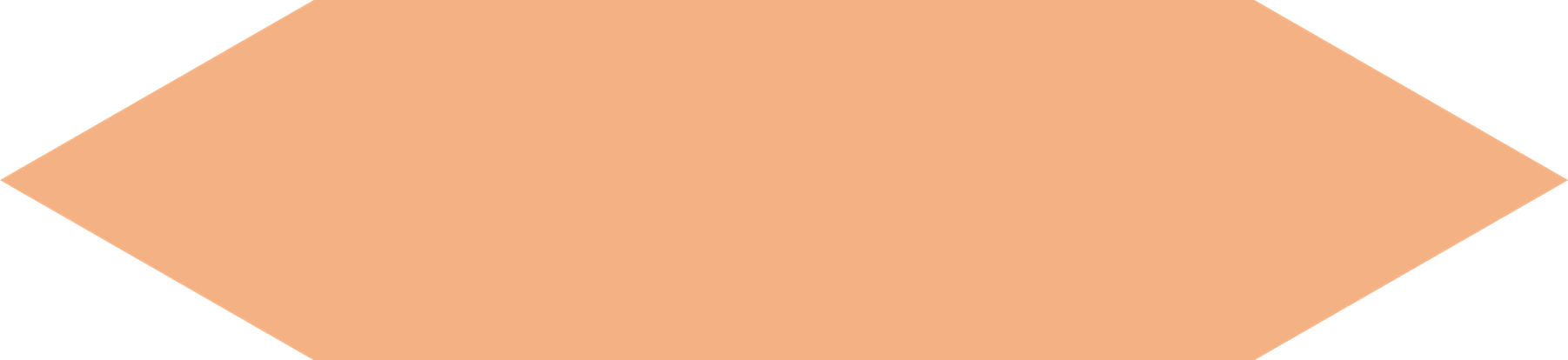 財務資訊
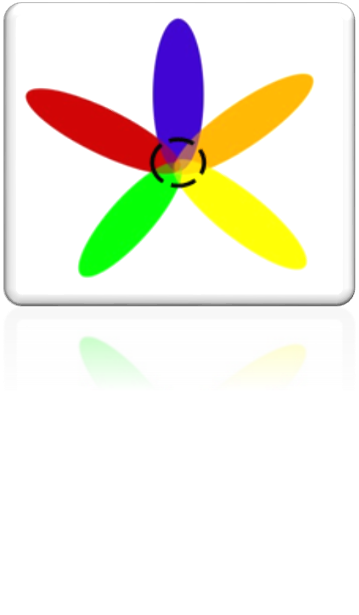 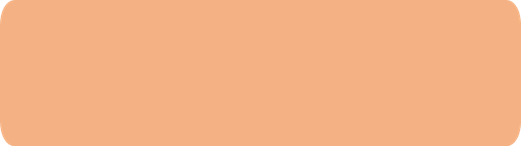 資金來源與初期開店成本
總共五百萬
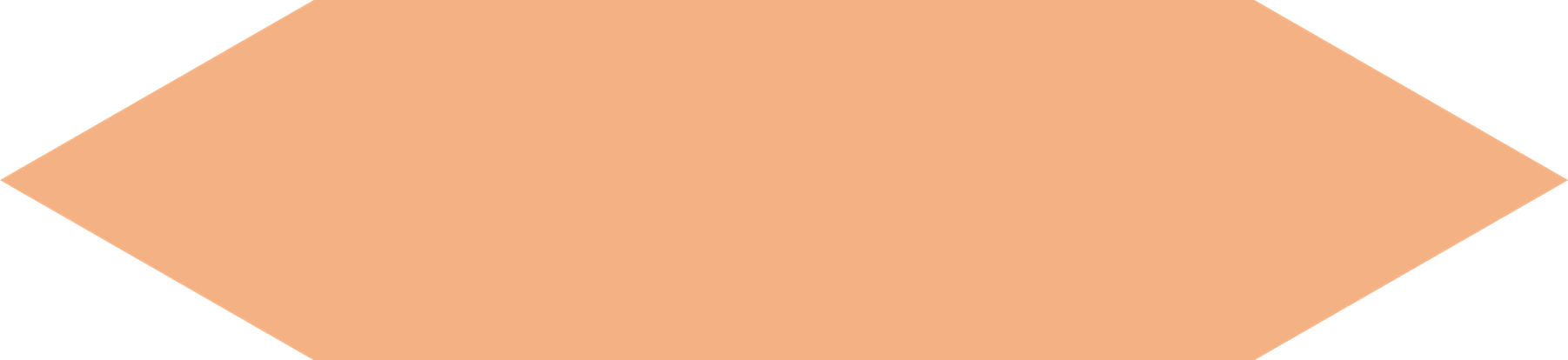 財務資訊
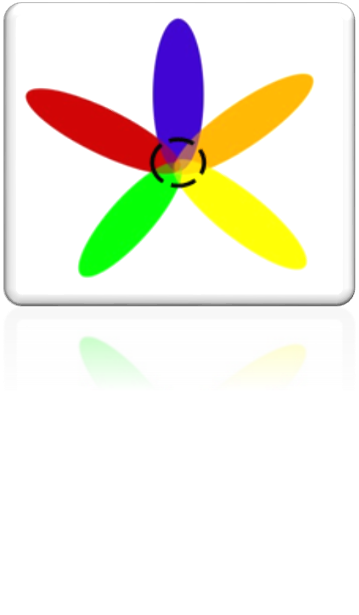 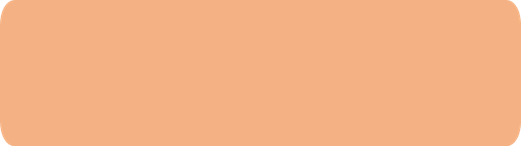 預估每年銷售量
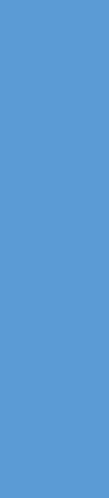 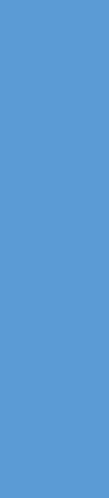 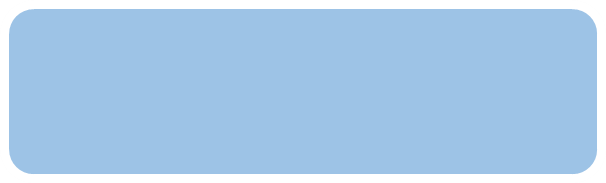 第二年可成長 3,000 組
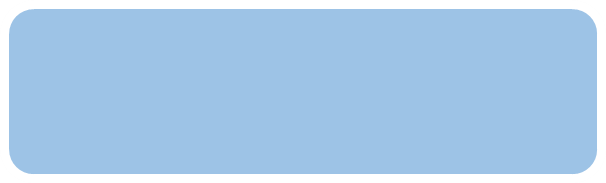 第三年可再成長 2,000 組
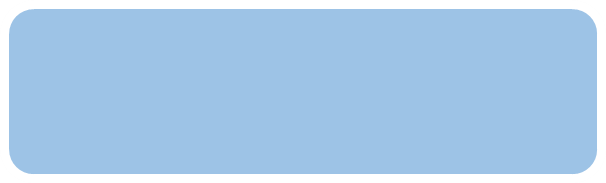 第一年可賣出 10,000
結論
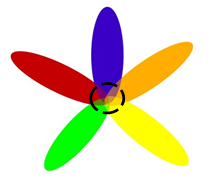 6
PART
結論
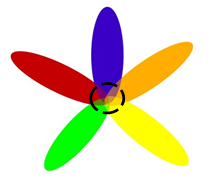 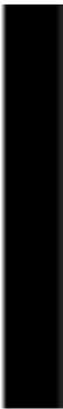 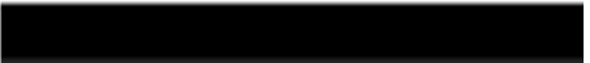 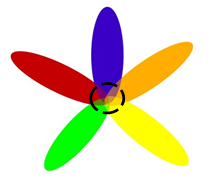 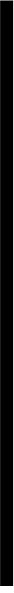 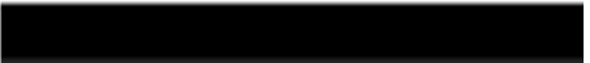 謝謝觀賞